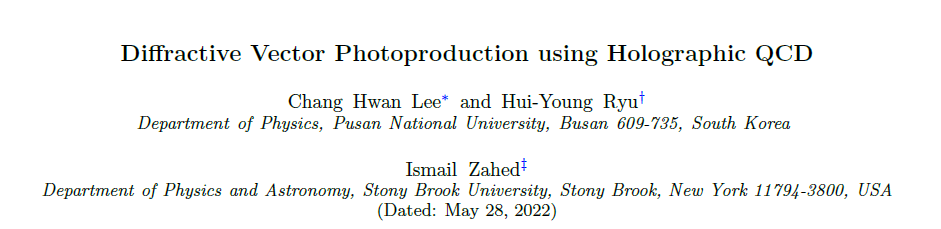 arXiv:1804.09300v1
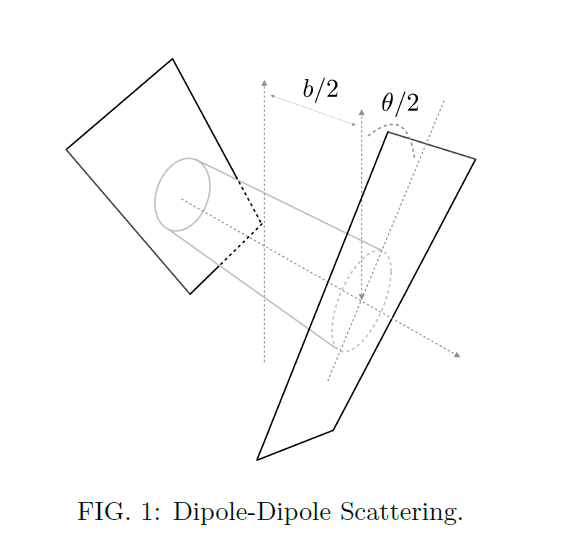 Pomeron
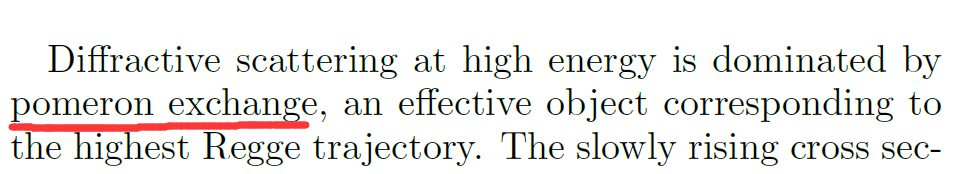 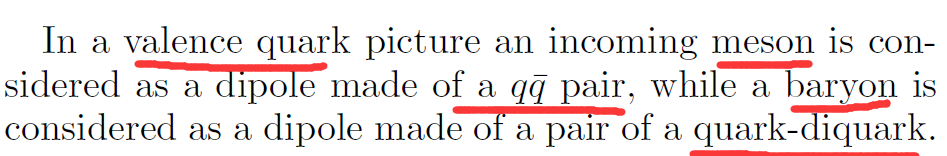 Standard Formulation
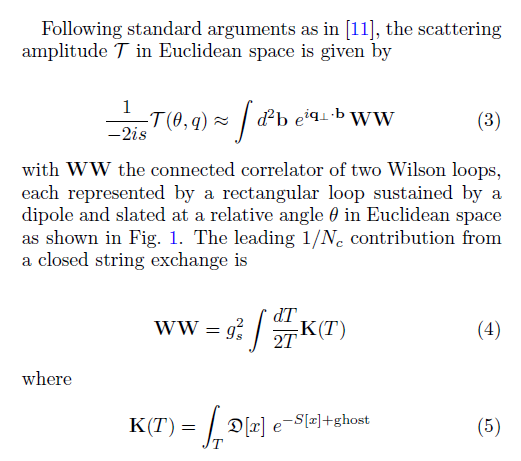 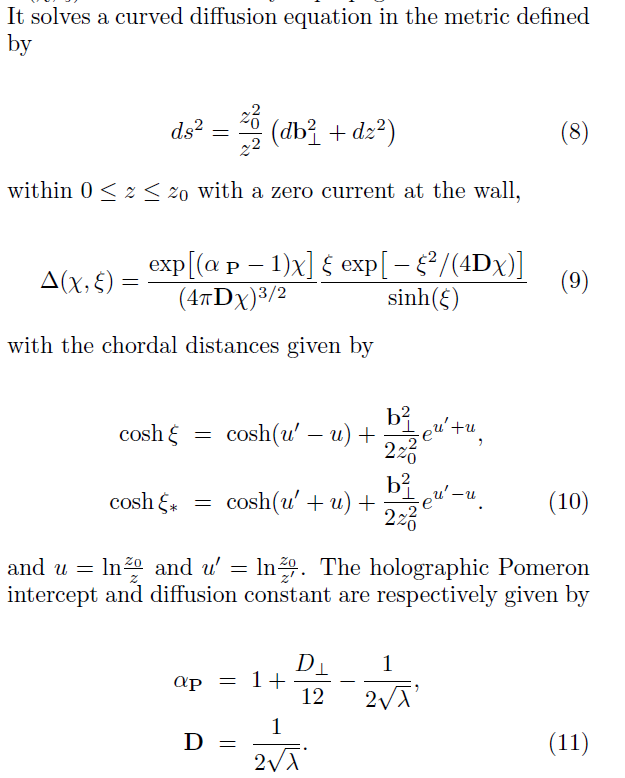 In 5d AdS
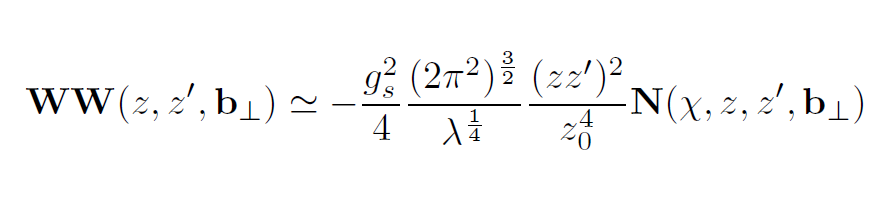 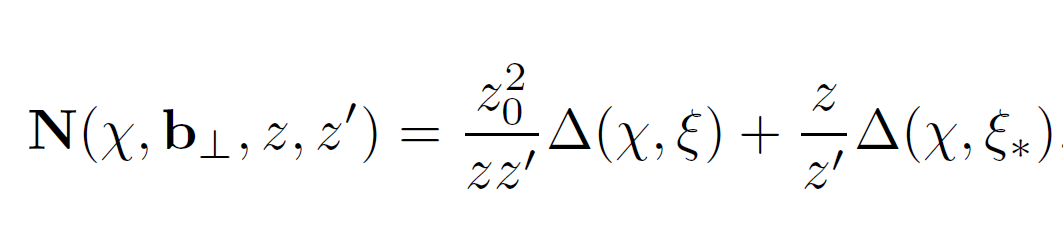 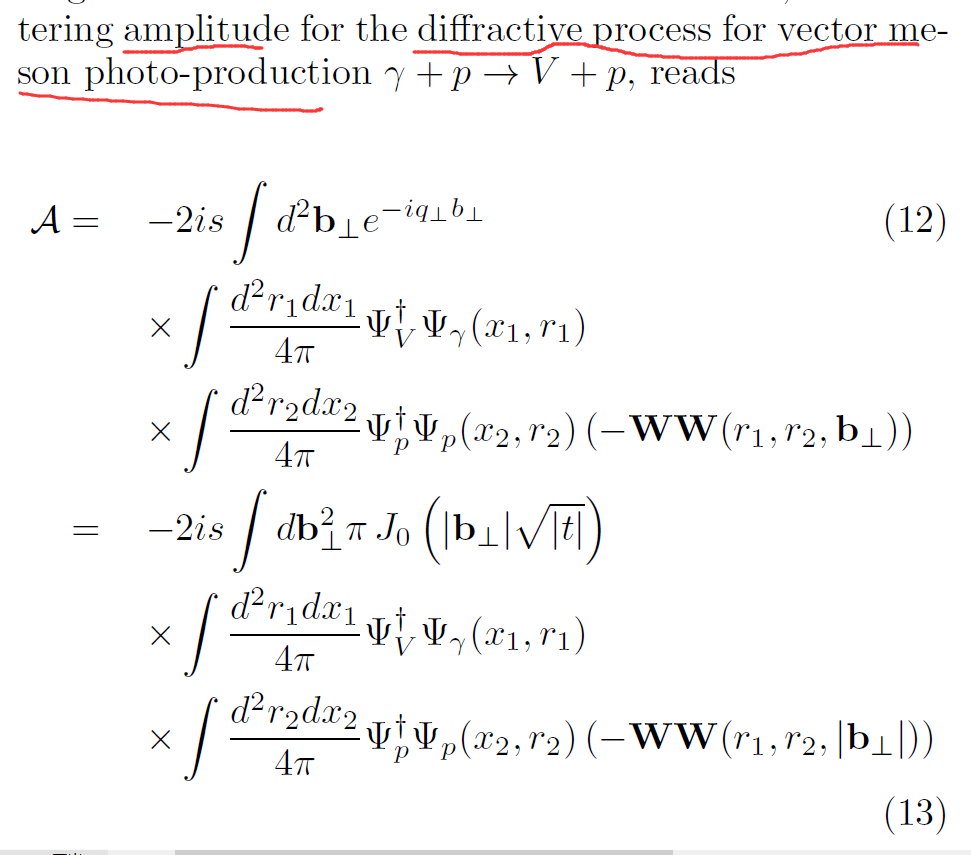 Where ψ is called light cone wave functions
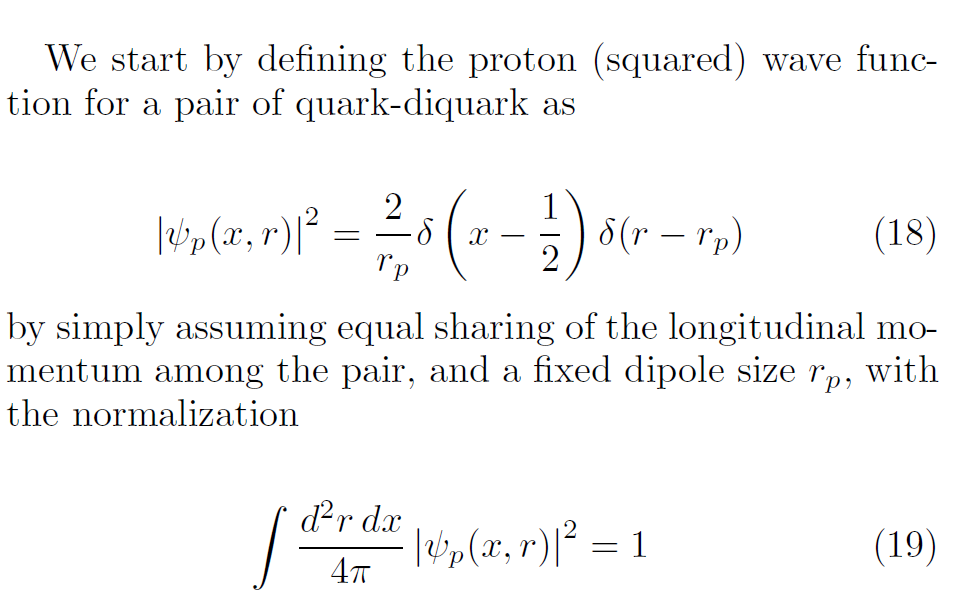 Intrinsic Amplitudes
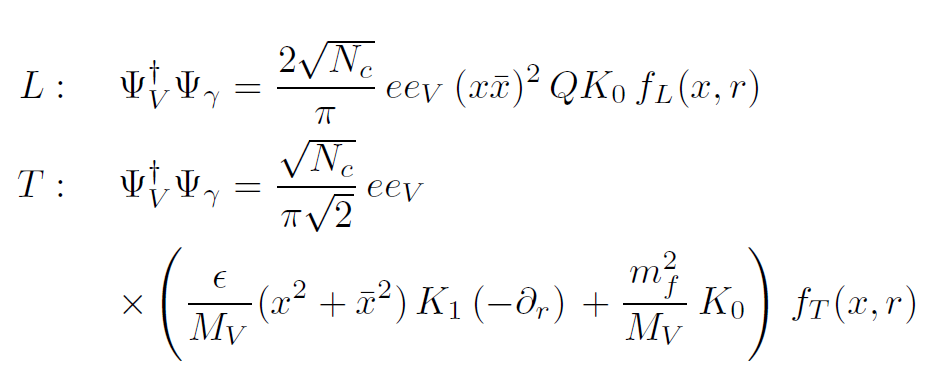 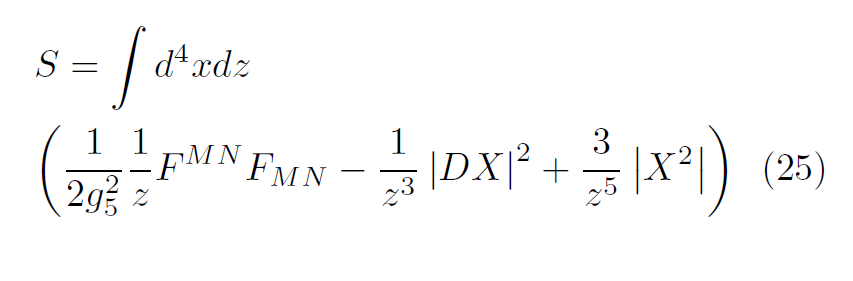 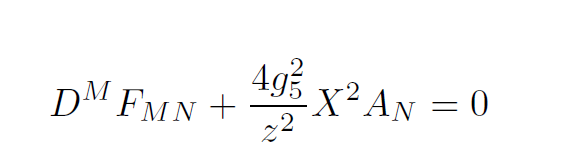 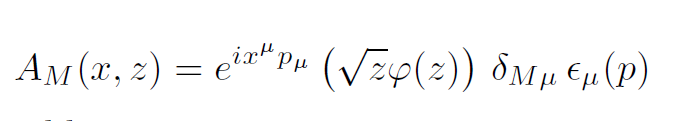 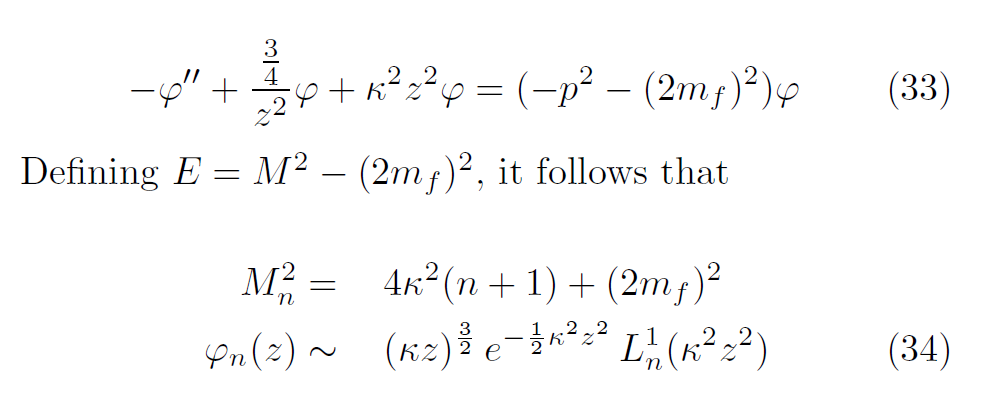 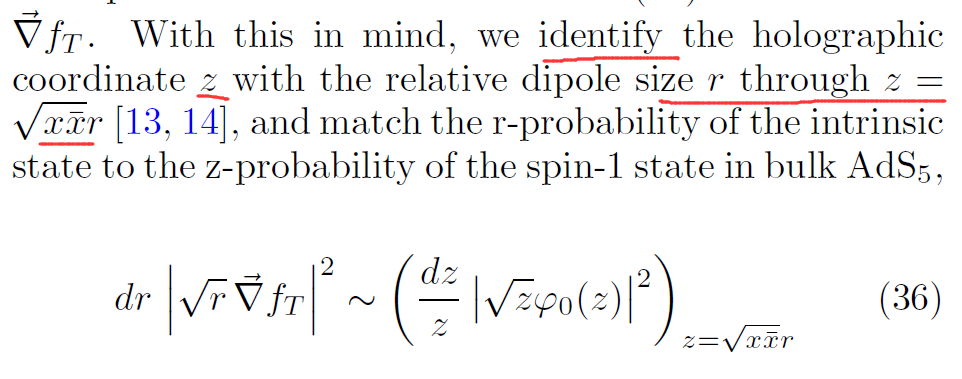 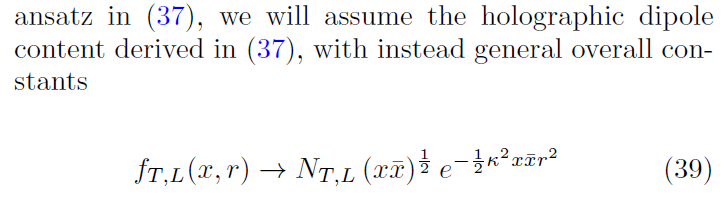 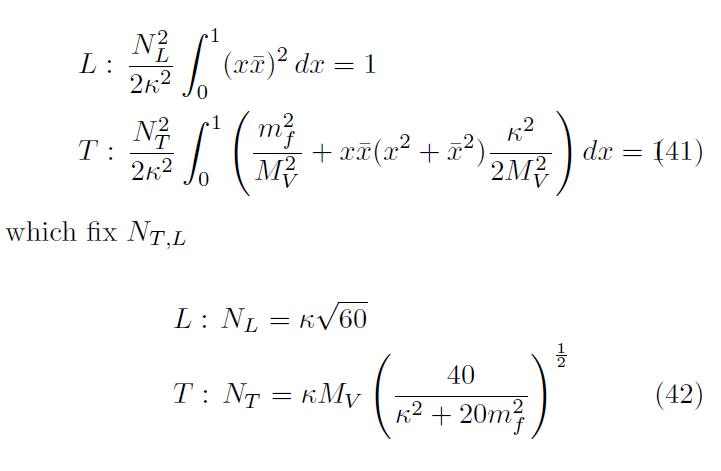 Decay Constant
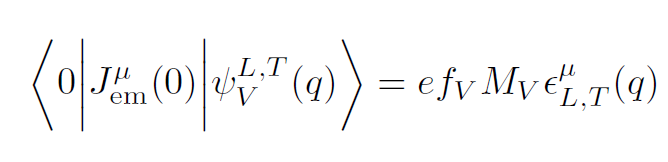 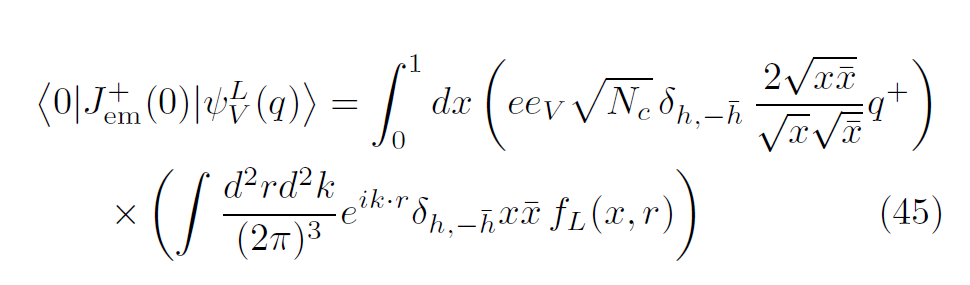 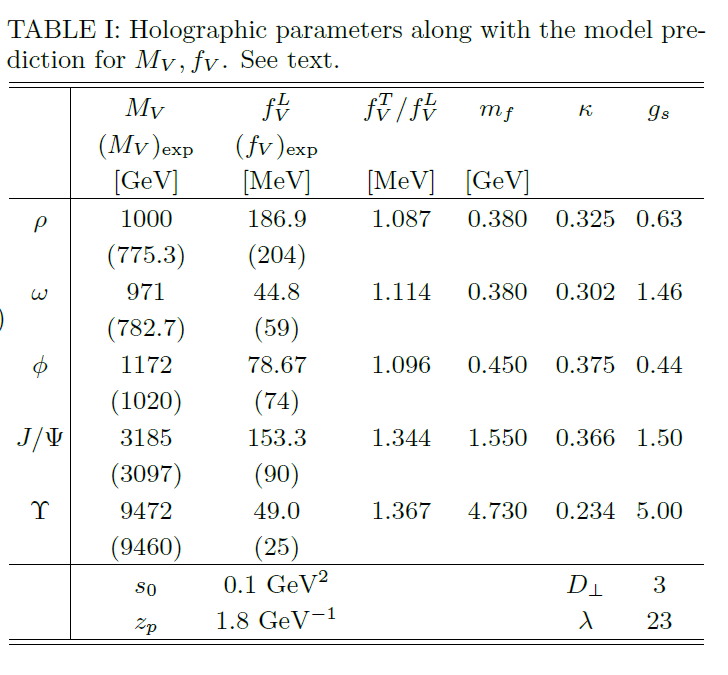 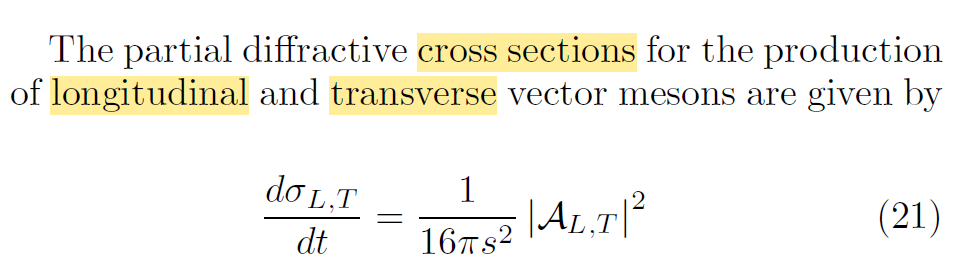 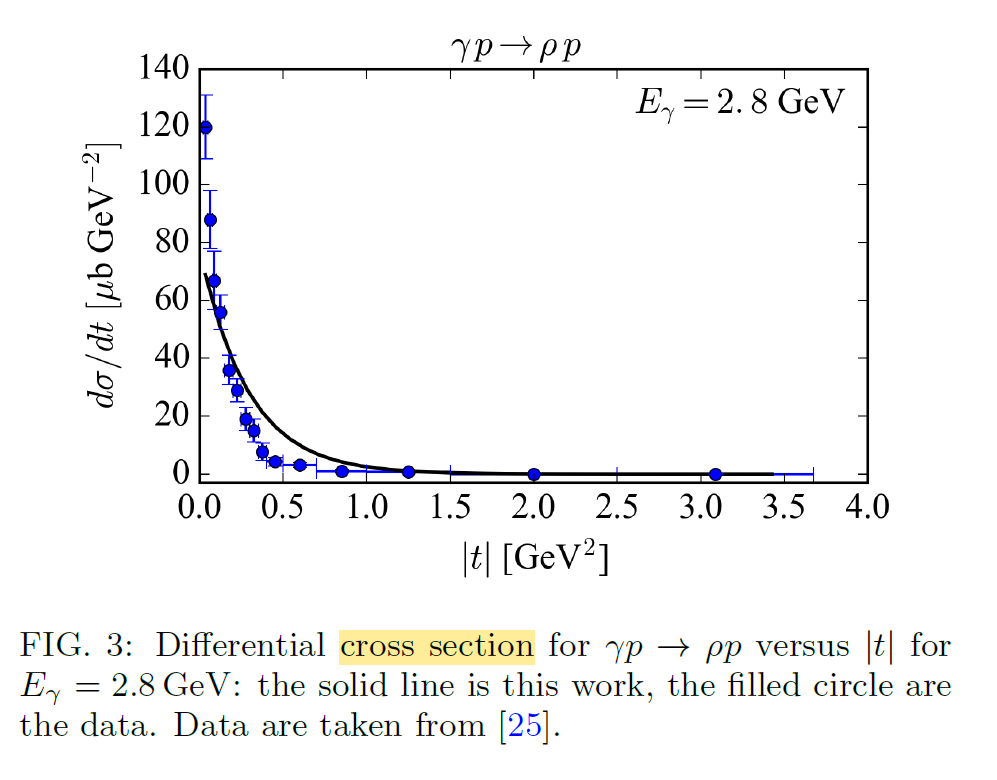